The MACS Department Colloquium   Secret Codes in the Bible: A Tale of Math, Science, Statistics and Psychic Ability
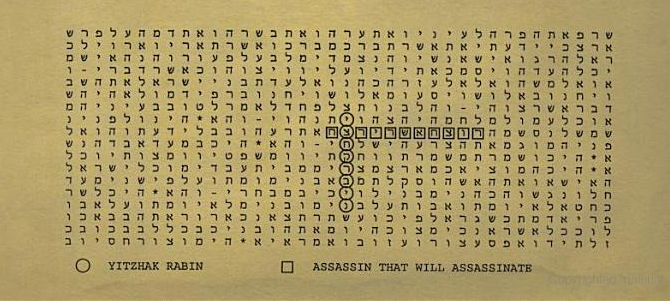 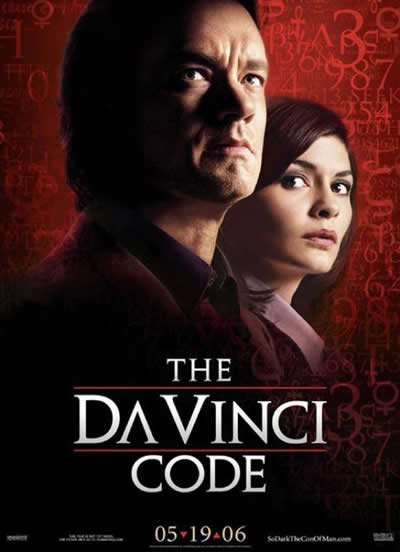 Michael Drosnin’s 1997 book
“The biggest news of the millenium – maybe of all human history even” –The Baltimore Sun
Equal Letter Skips (ELS)
Start at the first letter of the first book of the Torah (the first five books of the bible) in Hebrew. It is the Hebrew equivalent of “T”
Skip 49 letters (an important number in Judaism) to the 50th letter “O”.  Skip another 49 to “R” and then again to “H”
It spells the Hebrew word for Torah
ELS
Taking the text of the bible without spaces or punctuation, starting from any letter, and choosing any skip length (positive or negative) , the resulting word or message is called an Equal Letter Skip or ELS. 
First explored by 13th-century Spanish Rabbi Bachya ben Asher.  Became popular with advent of computers.
ELSs Appearing together
Visualize by imagining writing the text in lines of a given length.  Verticals and diagonals are ELSs.
ELSs that appear in a small window together in this fashion are viewed as being connected to each other
ELSs Appearing Together(e.g. from King James’s Genesis)
Witztum, Rips and Rosenberg, 1994, peer reviewed in Statistical Science, appeared to show bible codes predicted events that later came to pass.
Drosnin, American reporter in Middle East, began looking for these codes. Found numerous predictions including…
Israeli Prime Minister Yitzhak Rabin was assassinated in 1995, as predicted by Drosnin
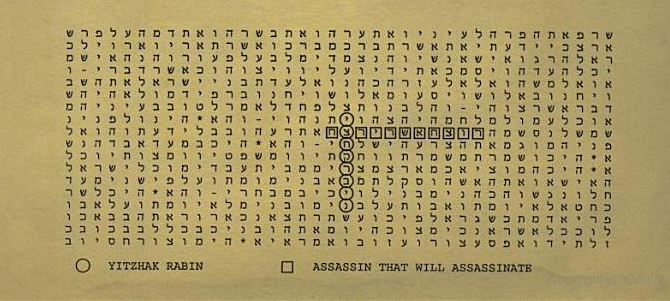 Should we take this as evidence that there are predictions of future events encoded in the bible?
How to we assess evidence in favor of a hypothesis?
A Simple Example
If I claimed to be a psychic, how would you assess my claim?
Ask me to predict the result of a coin flip.
Would you be convinced if I got 2 out of 3 right?
How about 99 out of 100?
The First Principle of Hypothesis Testing
To measure how well your data supports a hypothesis ask “Suppose the hypothesis weren’t true, how likely would I be to see data like yours?”
If it is very unlikely, since you did see your data, the supposition must be wrong, so this supports this hypothesis.
Gary Larson Cartoon
Chances of guessing right
If I flip one coin
I could guess it right (R) or wrong (W), and both are equally likely so
Chances of guessing right
If I flip two coins
Four possibilities RR, RW, WR, WW, all equally likely
One has me right twice, two have me right once, one has me right no times
Chances of guessing right
If I flip three coins
Now there are eight possibilities
There is a pattern!
The pattern
The pattern
The pattern
Each number is the average of the two above it.
Why is that?
Suppose you have 16 people each guess four coin flips.  
Stop after 3 flips and see how they are doing
We figured before…
On the first three flips
On the next flip, half of each are right
1/16 + 3/16 =4/16 get 1 right
So..
Chance of 1 right out of 4 
is						½ times chance of 0 right out of 3
					+	½ times chance of 1 right out of 3
	
or						½ times 1/8
			 		+	½ times 3/8
	
or				the average of 1/8 and 3/8
	
or				4/16
We can fill in the triangle now
We can fill in the triangle now
We can fill in the triangle now
We can fill in the triangle now
We can fill in the triangle now
And if we keep going…
…221 slides later